On iRTCW
April 2022
Two scenarios for iRTCW (Immersive Real Time Communication for WebRTC)
Type 1) OTT is a primary service provider.
WebRTC is one of the OTT’s services. 
MNO supports and assists OTT’s services indirectly.
MNO doesn’t touch on WebRTC.
MNO gets basic information (e.g., 5 tuples and QoS parameters) from UE and provides QoS enhancements. 
By providing an enabler, MNO is an actor behind an OTT.
Simple scenario.
Type 2) MNO is a primary service provider.
WebRTC is an MNO’s service.
OTT and MNO can jointly provide the service.
MNO plays the leading role.
Advanced scenario.
General view of WebRTC
Control-plane is up to a provider.
An intermediary is usually used.
Intermediary
UE-A
UE-B
APP/SigServ/ICE/MCU/SFU
APP
APP
Control
Media
Control
Media
Control
Media
Two scenarios for WebRTC
MNO
Tyep 1) Simple scenario: MNO provides access to basic NW control.
Intermediary
UE-A
UE-B
APP/SigServ/ICE/MCU/SFU
APP
APP
Control
Media
Control
Media
Control
Media
X
X
AF
X is embedded as an NW control entry point.
Features by X are primitive (not full SDP level).
PCF/NEF
Type 2) Advanced scenario: MNO provides entire session control.
Intermediary
UE-A
UE-B
APP/SigServ/ICE/MCU/SFU
APP
APP
Control
Media
Control
Media
Control
Media
Traditional C-plane, but WebRTC-based
PCF
Conclusion
Two scenarios (at least) should be investigated.
Architecture, call flows, and protocol stacks should be described.
iRTCW (normative work) and FS_eiRTCW (study)
Type 1 can be the main focus of iRTCW.
Type 2 is the main focus of FS_eiRTCW.
Issues:
Relationship with 5G_AREA.
backup
TS 26.114
TS 26.114
Proposal in 377
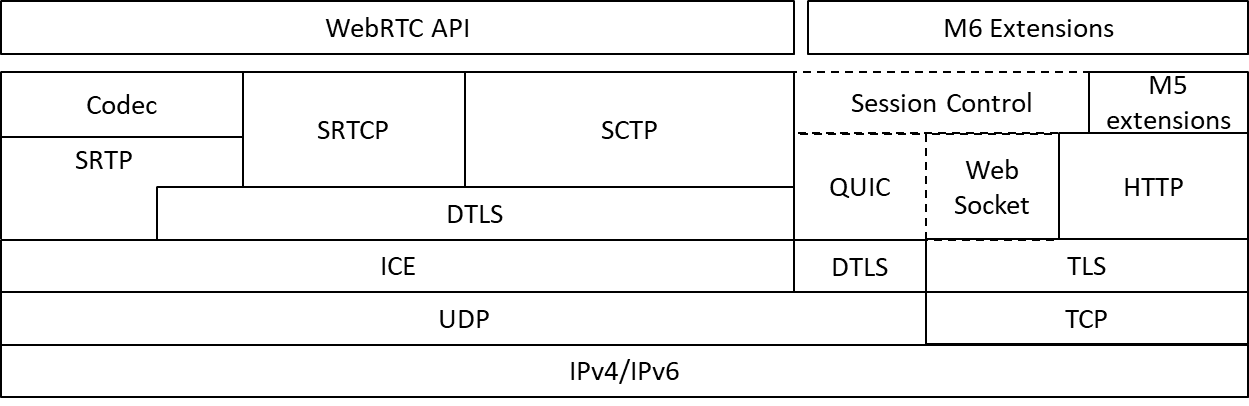 NTT’s idea
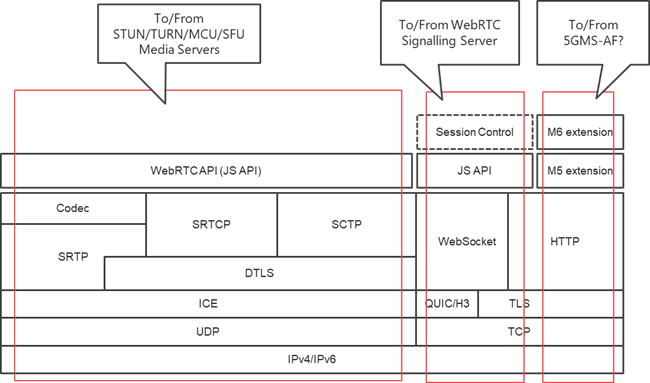 26.501
To be updated
Different Models between RTC Work Items
With specified C-plane, Operator-Assistance will provide interoperability 
as IMS-based model while involving OTT-related elements.
OTT-related elements
IBACS Expectation
(IMS model)
To be checked..
iRTCW
(WebRTC-basedOTT model)
FS_eiRTCW
(WebRTC-basedCarrier Assistance model)
Operator NW
OTT-Data NW
Operator NW
OTT App
WebRTC
Signalling 
Server
MCU/SFU 
with ICE
WebRTC
Signalling 
Server
AS
QoS
Control
(NBI?)
ISC
Mr’
OTT
C-Plane
S-CSCF
MRFC
U-Plane
QoS
Control
Mp
Mw
Operator
NW
NEF
QoS
Control
PCF
PCF
OTT App
Npcf
N7, 
N4
N7, 
N4
MCU/SFU 
with ICE
new WebRTC
C-Plane
PCF
MRFP
P-CSCF
QoS
Tunnel
N7,N4
U-Plane
(R)AN / UPF
(R)AN
(R)AN / UPF
C-Plane
U-Plane
OTT proprietary
Client
Various
Client
Various
Client
OTT proprietary
Client
IMS Client
IMS Client